TemplatesPart 2
Dr. Hacer Yalım Keleş
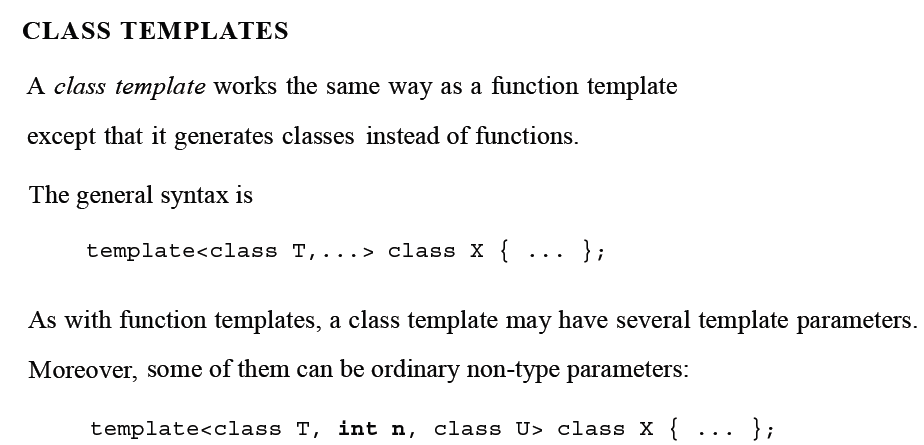 Reference Book: “Schaum's Outlines, Programming with C++”, John R. Hubbard.
2
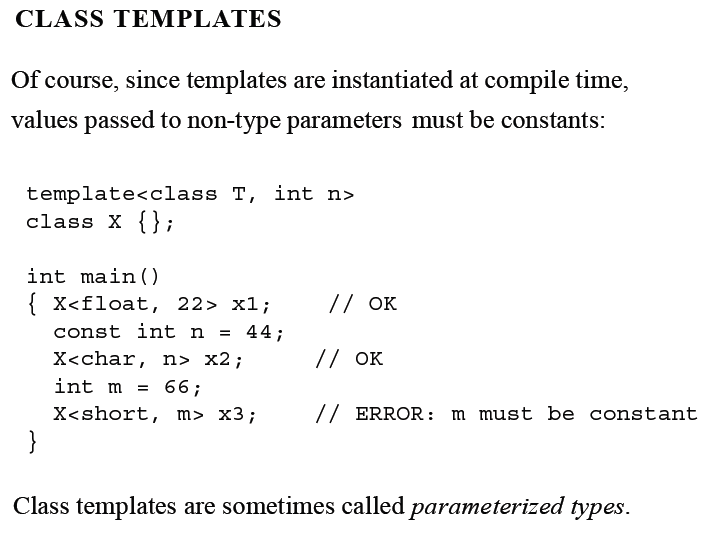 Reference Book: “Schaum's Outlines, Programming with C++”, John R. Hubbard.
3
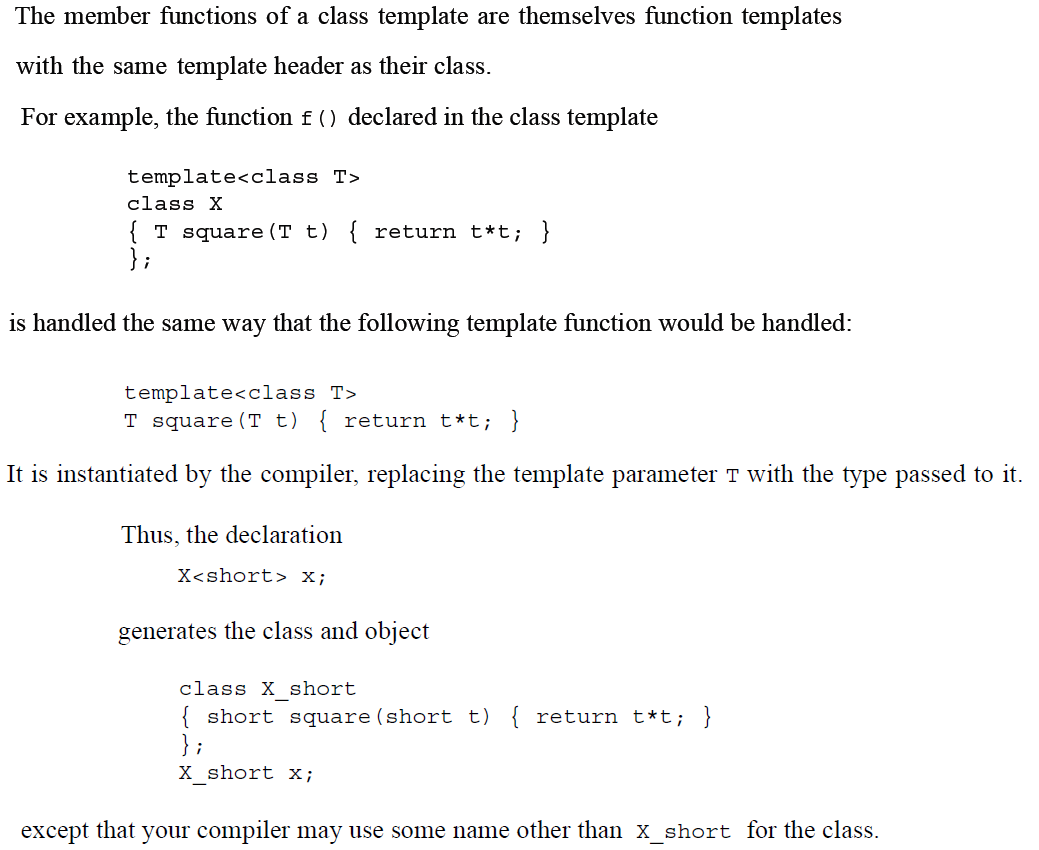 Reference Book: “Schaum's Outlines, Programming with C++”, John R. Hubbard.
4
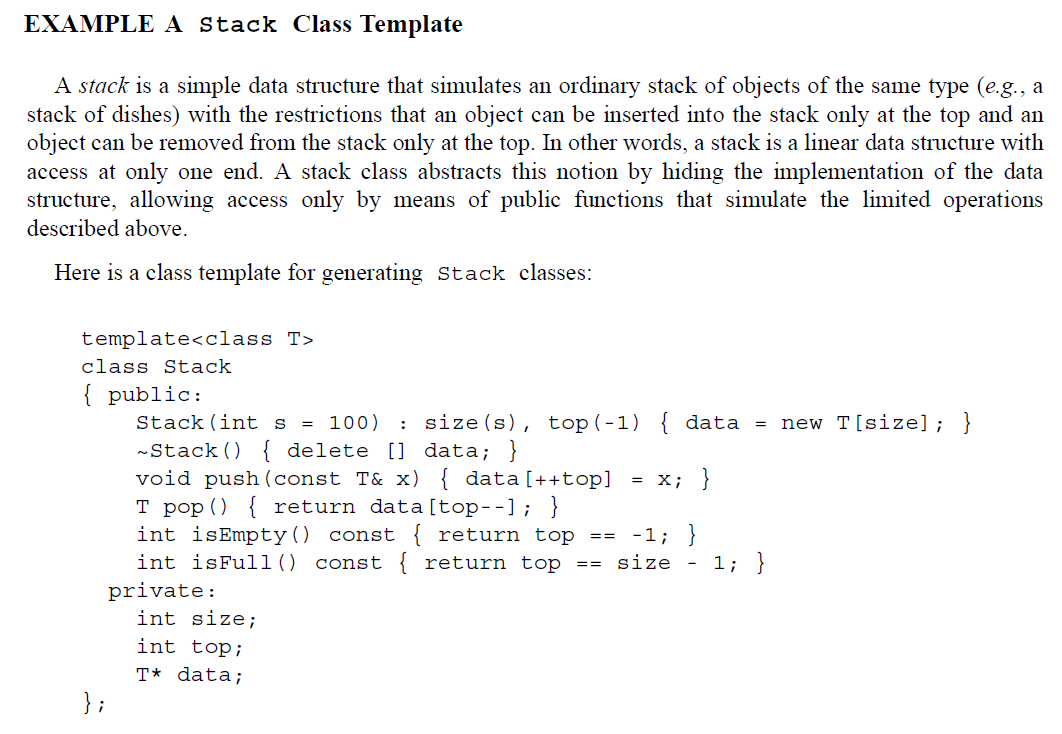 Reference Book: “Schaum's Outlines, Programming with C++”, John R. Hubbard.
5
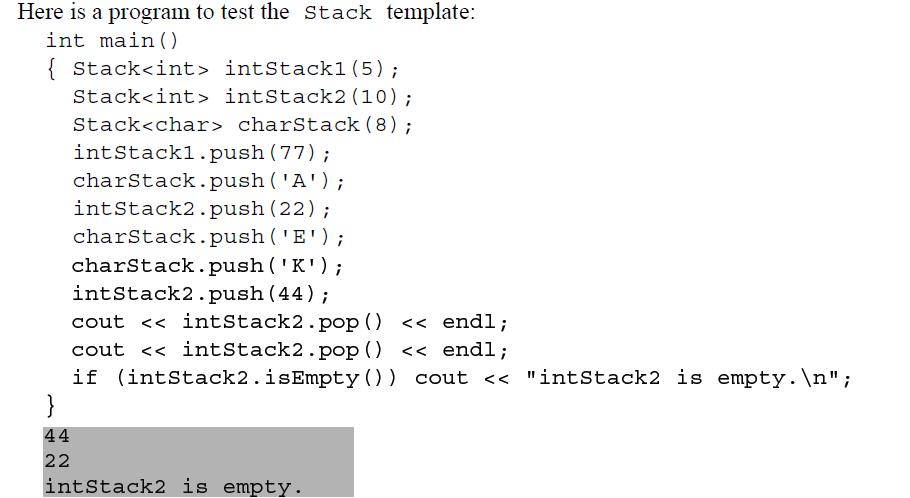 Reference Book: “Schaum's Outlines, Programming with C++”, John R. Hubbard.
6
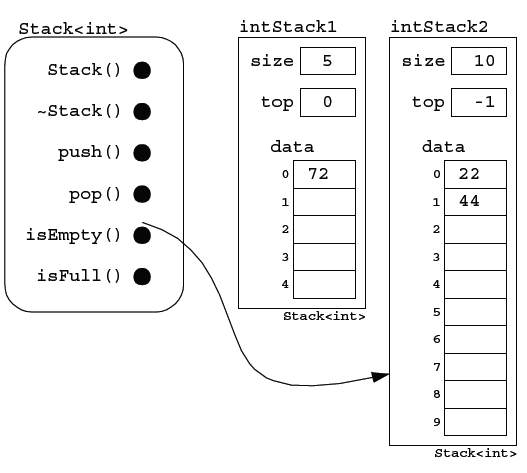 Reference Book: “Schaum's Outlines, Programming with C++”, John R. Hubbard.
7
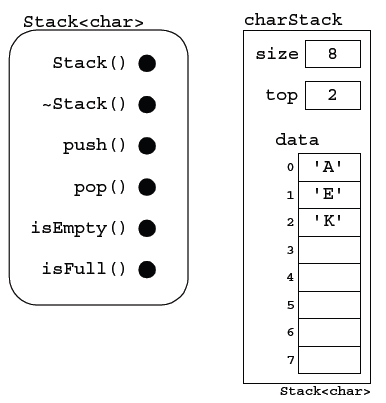 Reference Book: “Schaum's Outlines, Programming with C++”, John R. Hubbard.
8
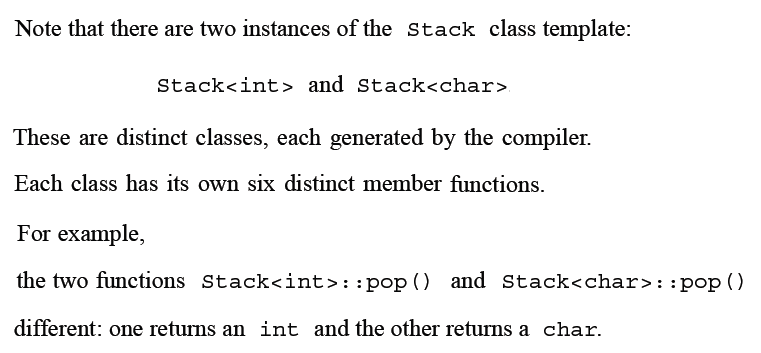 Reference Book: “Schaum's Outlines, Programming with C++”, John R. Hubbard.
9
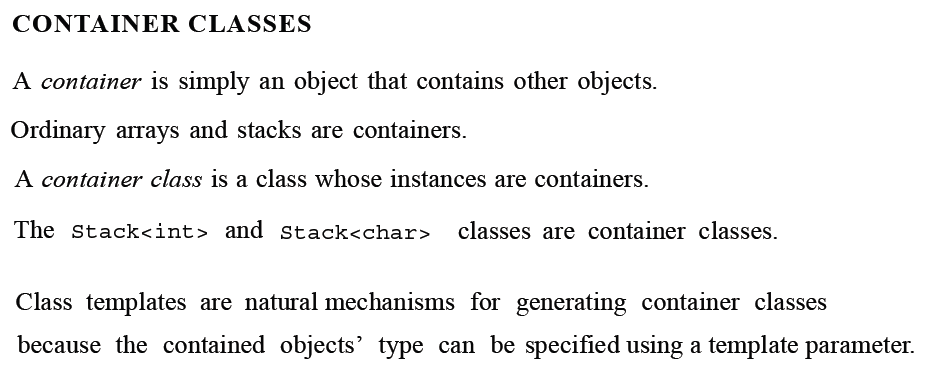 Reference Book: “Schaum's Outlines, Programming with C++”, John R. Hubbard.
10
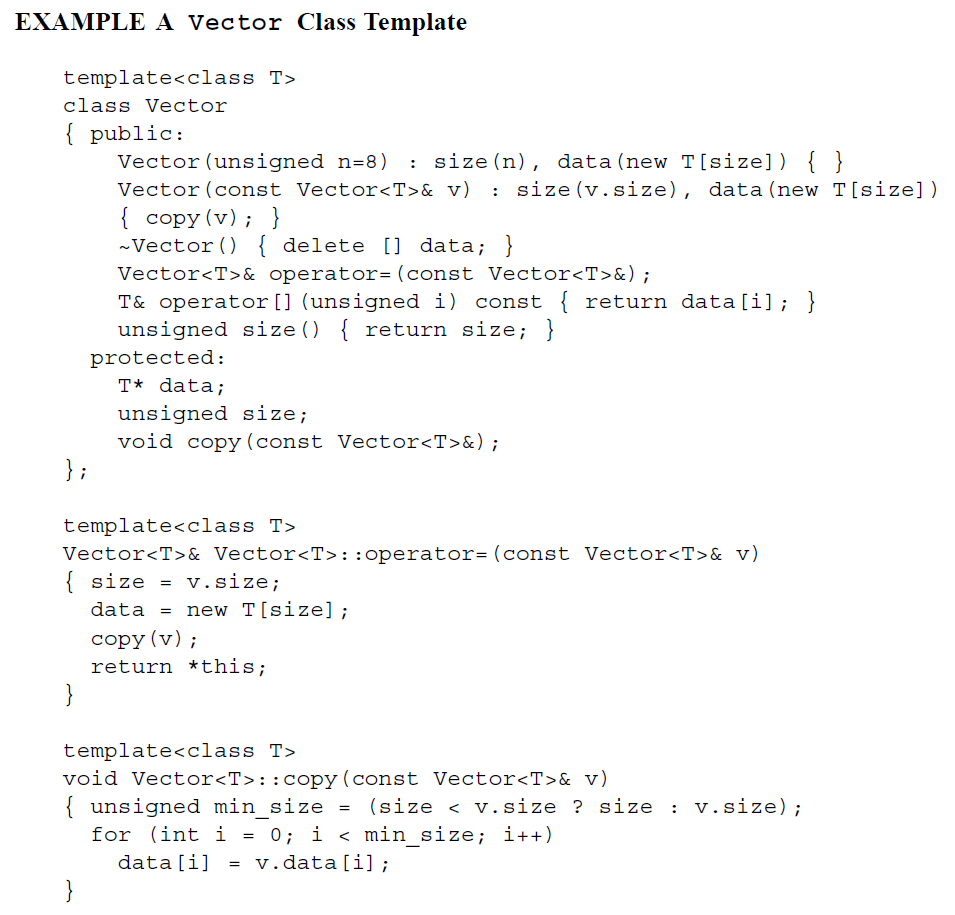 Reference Book: “Schaum's Outlines, Programming with C++”, John R. Hubbard.
11
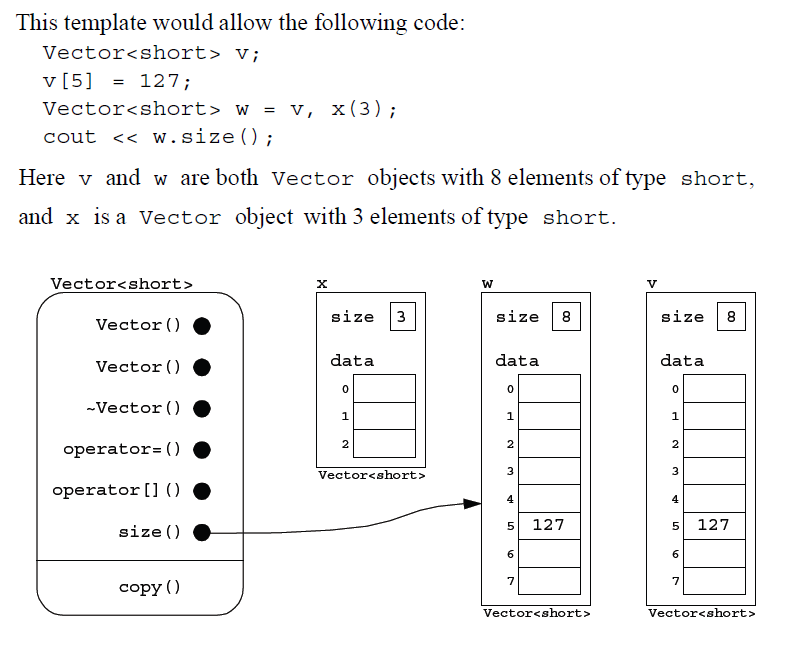 Reference Book: “Schaum's Outlines, Programming with C++”, John R. Hubbard.
12
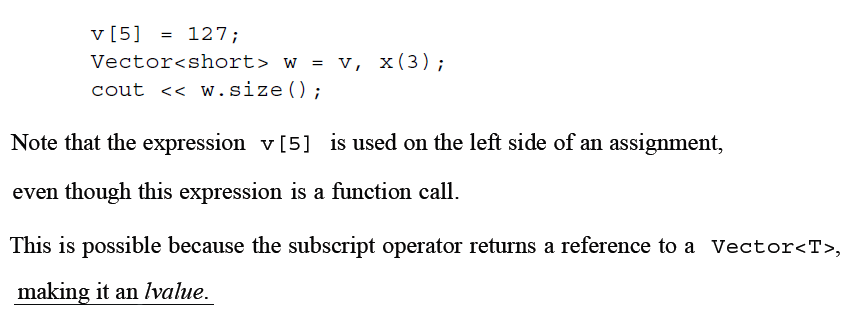 Reference Book: “Schaum's Outlines, Programming with C++”, John R. Hubbard.
13
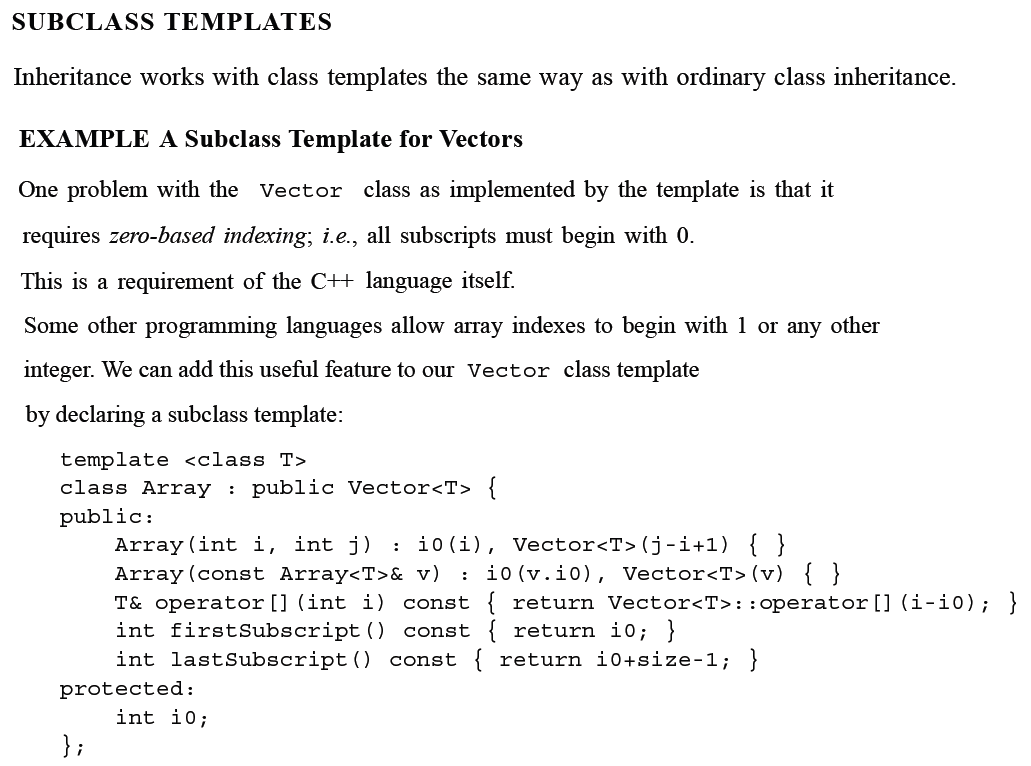 Reference Book: “Schaum's Outlines, Programming with C++”, John R. Hubbard.
14
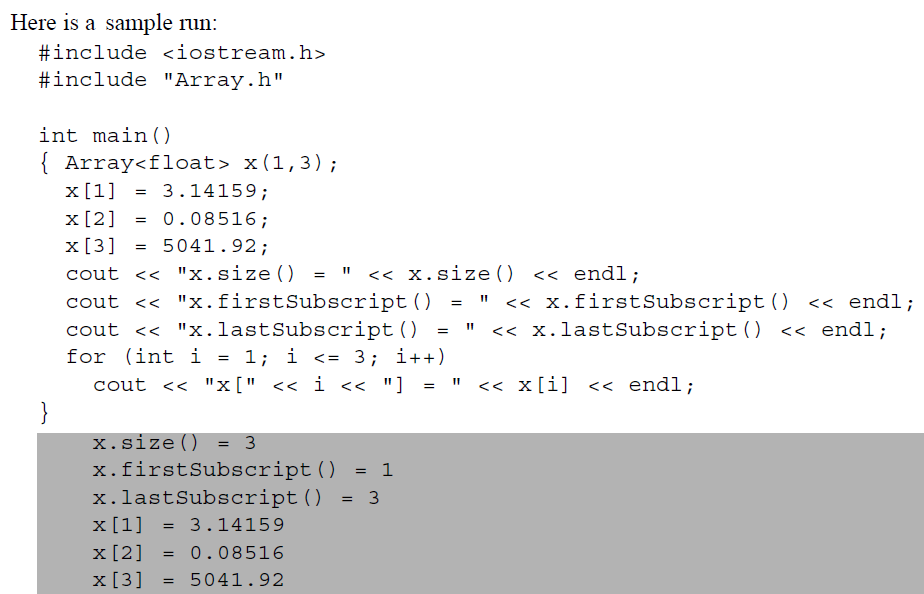 Reference Book: “Schaum's Outlines, Programming with C++”, John R. Hubbard.
15
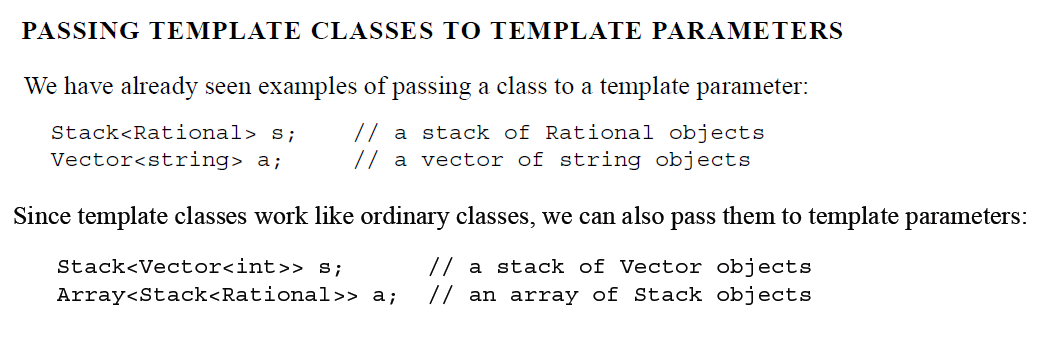 Reference Book: “Schaum's Outlines, Programming with C++”, John R. Hubbard.
16